Appointing Elders
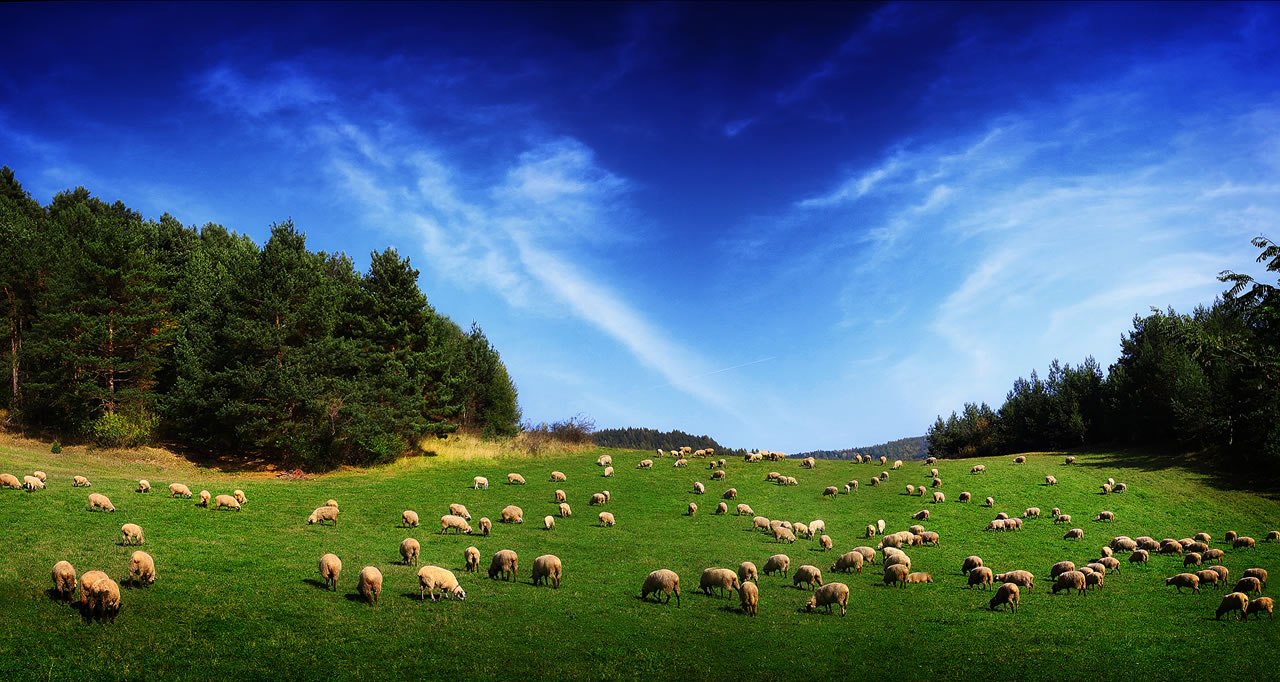 Principles Which Must Be Followed
All things are to be done by the authority of Christ (Col. 3:17).
All things are to be done without partiality    (1 Tim. 5:21). 
All things must be done to the glory of God    (1 Cor. 10:31). 
All things are to be done decently and in order (1 Cor. 14:40), which means a method must be used.
A Procedure to Use as a Pattern
The members were told to select men from among themselves who would be appointed to this work.
The apostles gave them qualifications these men had to meet in order to be appointed. 
After the men were chosen, the apostles would appoint them to the work.
Acts 6:1-7
The Men Who Have Been Put Forth
Jeff Conover
Randy Harvey
Randy Reeder
Heath Rogers
Mike Walker
Scriptural Objections
Those with objections are encouraged to discuss them with the individual first (Matt. 18:15). 
All Scriptural objections must be given to the elders or the preacher in writing and signed. 
Objections will be resolved in one of three ways:
The objection will be withdrawn.
The man will withdraw his name.
The elders will step in and resolve the matter, making the final decision.
Lord willing, additional elders will be appointed on July 12th.
This Involves the Lord’s Church
God has ordained leadership in His church. He has set forth the specific work to be done, and qualifications of the men to do the work. 
To appoint unqualified men, or to exclude qualified men, is to frustrate and oppose God’s plan for the leadership of the local church. 
We want to do that which is right in the eyes of God, and that which is the best for the Knollwood church of Christ.
This Involves Individual Christians
Those who are being considered to serve as elders: our brethren have every right to judge us in light of the qualifications. 
If one is not scripturally qualified to serve, he cannot be appointed.
This Involves Individual Christians
We must judge with righteous judgment  (John 7:24).
We must act out of love (1 Cor. 13:4-7).
We must practice the “Golden Rule”         (Matt. 7:12).